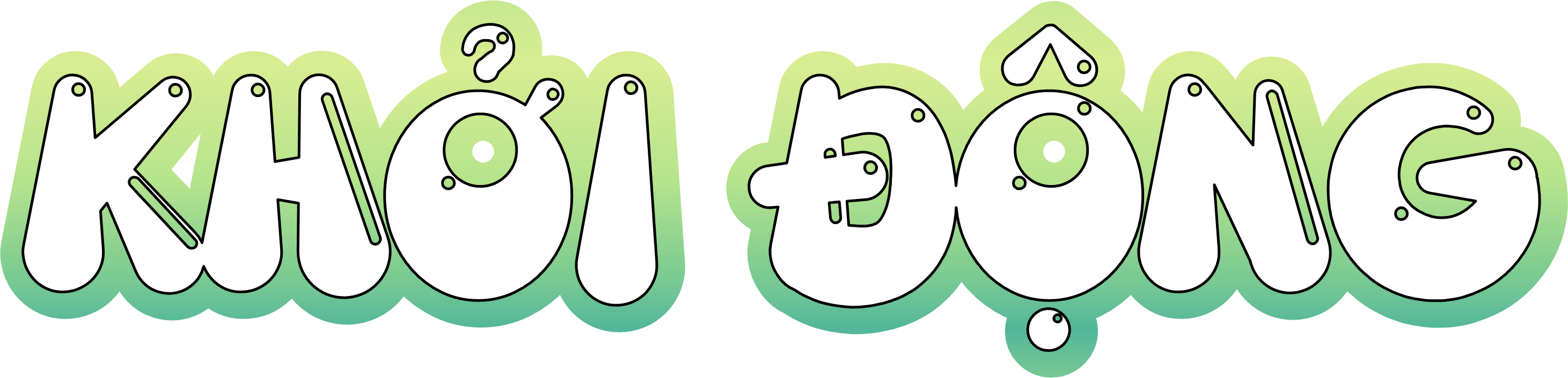 Đọc thuộc lòng một khổ thơ trong bài Khi bé Hoa ra đời
Trả lời câu hỏi:
Nêu một hình ảnh mà mình thích trong khổ thơ và giải thích vì sao thích hình ảnh đó
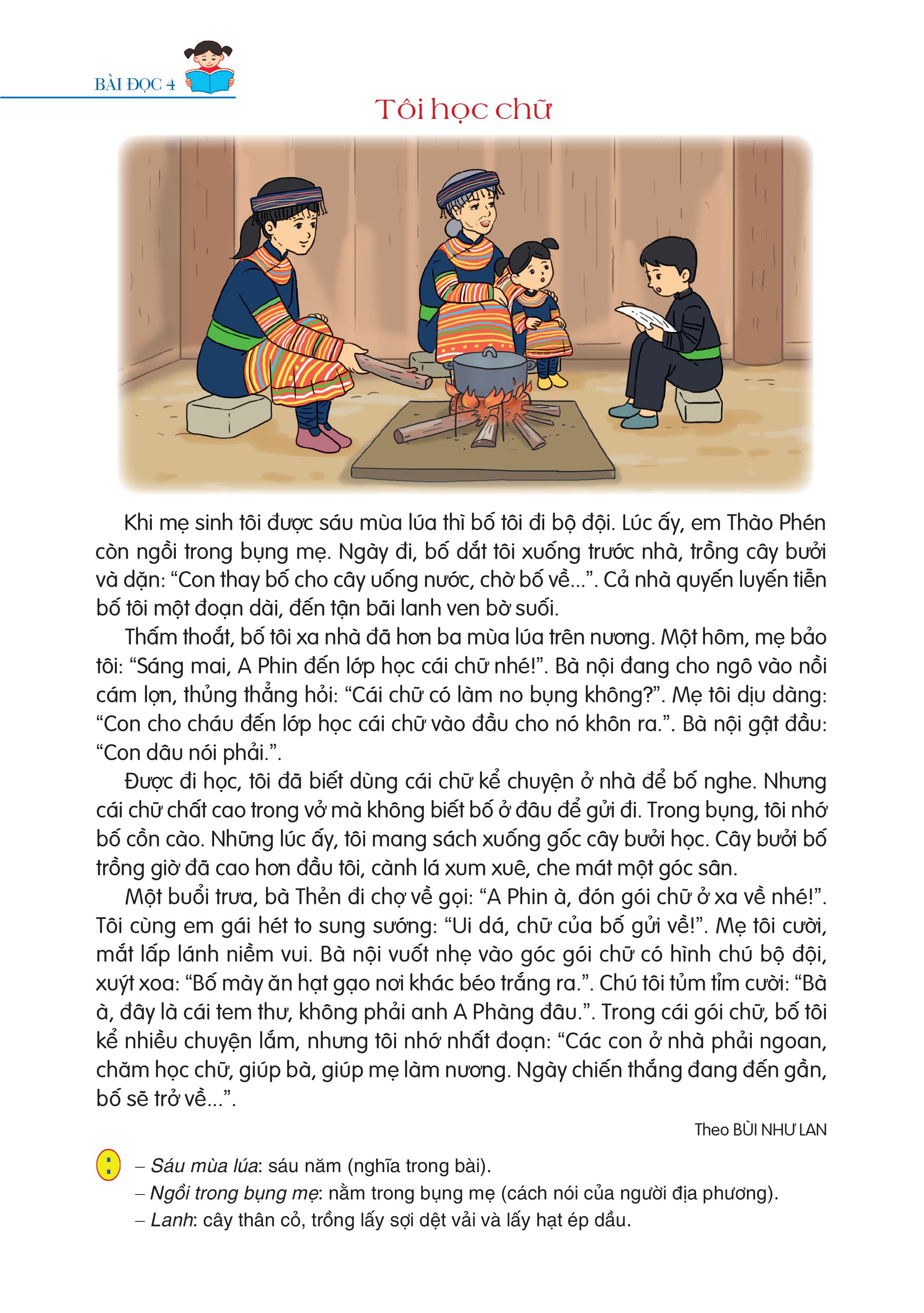 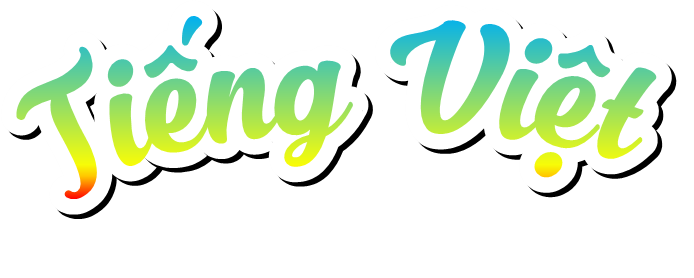 Tôi học chữ
Tôi học chữ
KHÁM PHÁ 
VÀ LUYỆN TẬP
Hoạt động
Luyện đọc thành tiếng
Tôi học chữ
Khi mẹ sinh tôi được sáu mùa lúa thì bố tôi đi bộ đội. Lúc ấy, em Thào Phén còn ngồi trong bụng mẹ. Ngày đi, bố dắt tôi xuống trước nhà, trồng cây bưởi và dặn: “Con thay bố cho cây uống nước, chờ bố về...”. Cả nhà quyến luyến tiễn bố tôi một đoạn dài, đến tận bãi lanh ven bờ suối.
	Thấm thoắt, bố tôi xa nhà đã hơn ba mùa lúa trên nương. Một hôm, mẹ bảo tôi: “Sáng mai, A Phin đến lớp học cái chữ nhé!”. Bà nội đang cho ngô vào nồi cám lợn, thủng thẳng hỏi: “Cái chữ có làm no bụng không?”. Mẹ tôi dịu dàng: “Con cho cháu đến lớp học cái chữ vào đầu cho nó khôn ra.”. Bà nội gật đầu: “Con dâu nói phải.”.
	Được đi học, tôi đã biết dùng cái chữ kể chuyện ở nhà để bố nghe. Nhưng cái chữ chất cao trong vở mà không biết bố ở đâu để gửi đi. Trong bụng, tôi nhớ bố cồn cào. Những lúc ấy, tôi mang sách xuống gốc cây bưởi học. Cây bưởi bố trồng giờ đã cao hơn đầu tôi, cành lá xum xuê, che mát một góc sân.
Tôi học chữ
Một buổi trưa, bà Thẻn đi chợ về gọi: “A Phin à, đón gói chữ ở xa về nhé!”. Tôi cùng em gái hét to sung sướng: “Ui dá, chữ của bố gửi về!”. Mẹ tôi cười, mắt lấp lánh niềm vui. Bà nội vuốt nhẹ vào góc gói chữ có hình chú bộ đội, xuýt xoa: “Bố mày ăn hạt gạo nơi khác béo trắng ra.”. Chú tôi tủm tỉm cười: “Bà à, đây là cái tem thư, không phải anh A Phàng đâu.”. Trong cái gói chữ, bố tôi kể nhiều chuyện lắm, nhưng tôi nhớ nhất đoạn: “Các con ở nhà phải ngoan, chăm học chữ, giúp bà, giúp mẹ làm nương. Ngày chiến thắng đang đến gần, bố sẽ trở về...”

Theo BÙI NHƯ LAN
Đoạn 1: từ đầu đến … ven bờ suối.
Chia đoạn
Đoạn 2: từ Thấm thoắt... đến ... “Con dâu nói phải.”.
Đoạn 3: từ Được đi học... đến ... che mát một góc sân
Đoạn 4: phần còn lại.
Giải nghĩa từ khó hiểu
Sáu mùa lúa: 
sáu năm.
Giải nghĩa từ khó hiểu
Ngồi trong bụng mẹ: nằm trong bụng mẹ.
Giải nghĩa từ khó hiểu
Lanh: cây thân cỏ, trồng lấy sợi dệt vải và lấy hạt ép dầu.
Luyện đọc trong nhóm
Luyện đọc trong nhóm
Yêu cầu
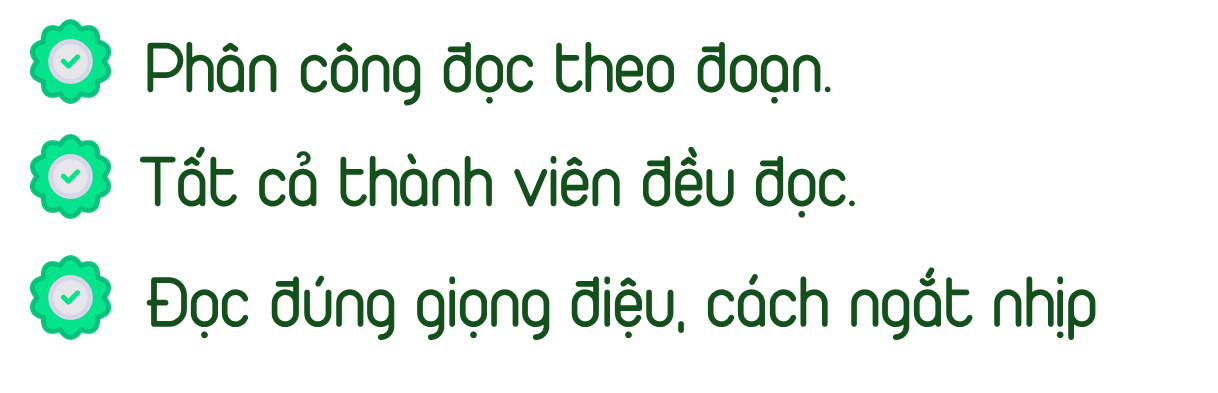 Luyện đọc trước lớp
Luyện đọc trước lớp
Tiêu chí
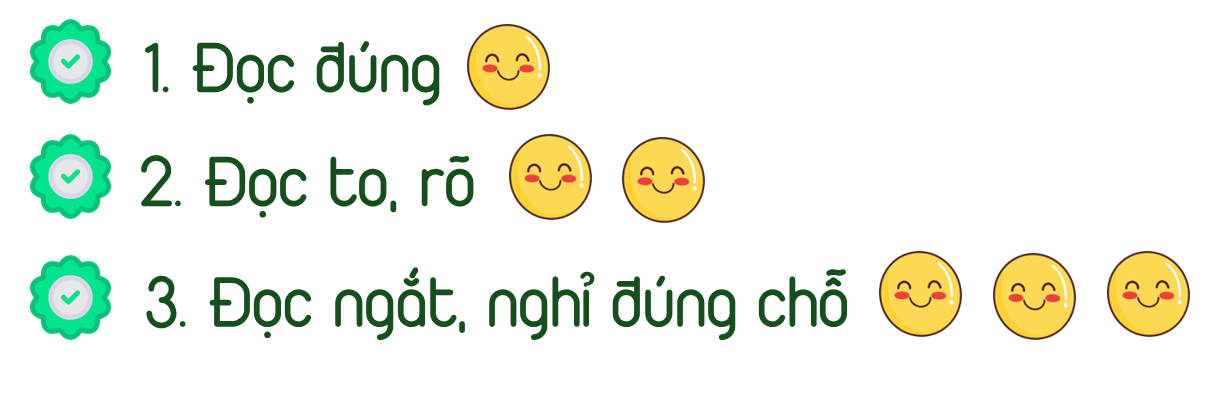 Hoạt động
Đọc hiểu
Tìm hiểu bài
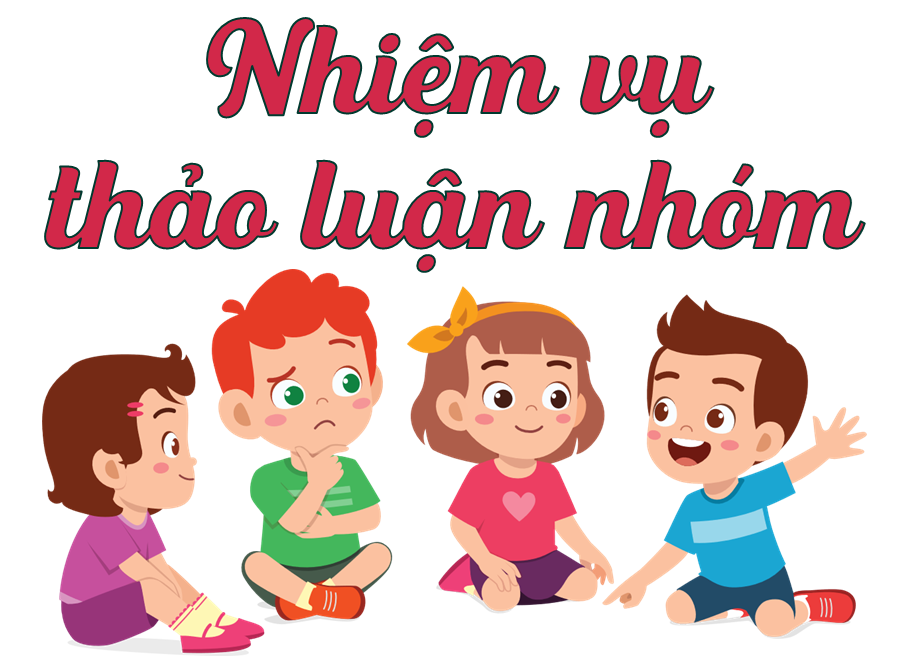 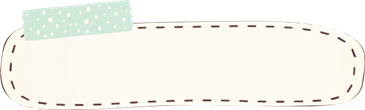 Câu hỏi
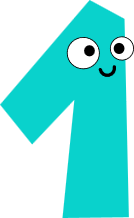 Qua câu chuyện em biết được điều gì về hoàn cảnh gia đình A Phin?
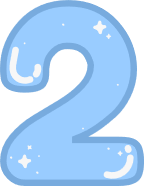 Vì sao bà nội từ chỗ thắc mắc, đã đồng tình với mẹ A Phin, cho cậu bé đến trường?
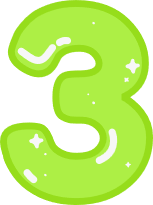 Việc đi học của trẻ em ngày nay có gì khác với A Phin trong câu chuyện
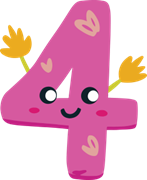 Em thích những chi tiết nào trong chuyện? Vì sao
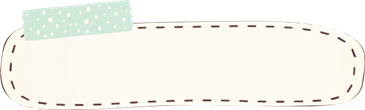 Câu hỏi
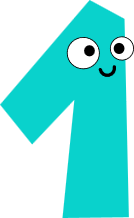 Qua câu chuyện em biết được điều gì về hoàn cảnh gia đình A Phin?
Gia đình A Phin là một gia đình người dân tộc thiểu số sống ở miền núi (thể hiện qua tên các nhân vật A Phin, Thào Phén, từ ngữ chỉ địa điểm như bờ suối và cách nói: sáu mùa lúa, ngồi trong bụng mẹ). Bố A Phin đi bộ đội trong lúc mẹ cậu bé đang có mang em bé Thào Phén.
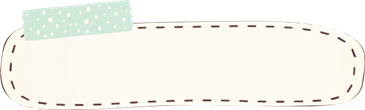 Câu hỏi
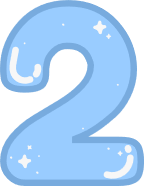 Vì sao bà nội từ chỗ thắc mắc, đã đồng tình với mẹ A Phin, cho cậu bé đến trường?
Lúc đầu, bà nội thắc mắc “Cái chữ có làm no bụng không?”, nhưng khi mẹ A Phin giải thích cho bà, đi học sẽ giúp cho cháu bà khôn ra, hiểu biết và giỏi giang hơn thì bà đã đồng ý cho A Phin tới trường.
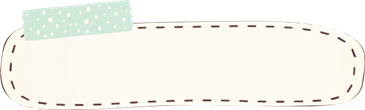 Câu hỏi
Trong câu chuyện, vì hoàn cảnh đất nước có chiến tranh, các bạn nhỏ gặp nhiều thiệt thòi, đặc biệt là trẻ em ở miền núi. Bạn A Phin phải xa bố, 9 tuổi mới được đến trường. Ngày nay, đất nước hoà bình, các bạn nhỏ được chăm sóc, giáo dục tốt hơn. Hầu hết các bạn nhỏ được sống cùng cha mẹ và 6 tuổi đều đã được đi học lớp 1.
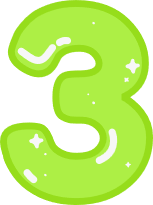 Việc đi học của trẻ em ngày nay có gì khác với A Phin trong câu chuyện
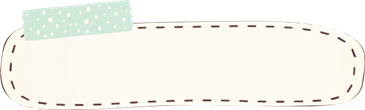 Câu hỏi
Ví dụ: Em thích cách nói của người dân tộc thiểu số: Khi mẹ sinh tôi được sáu mùa lúa (tôi lên 6); em còn ngồi trong bụng mẹ (em còn nằm trong bụng mẹ); bố dặn cho cây uống nước (tưới cây);... / Chi tiết bà nội nhầm hình ảnh trên tem thư là hình ảnh con trai bà “béo trắng ra” khiến câu chuyện vui hơn. / ...
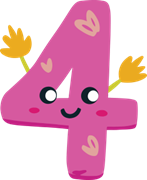 Em thích những chi tiết nào trong chuyện? Vì sao
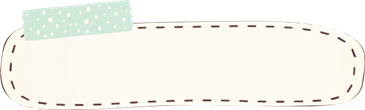 Nội dung
Trong hoàn cảnh khó khăn chung của cả đất nước, bạn nhỏ vẫn được gia đình tạo điều kiện để đến trường học chữ. Việc học chữ của bạn nhỏ đem lại niềm vui cho cả bạn và gia đình.
Hoạt động
Luyện đọc nâng cao
Chú ý cách ngắt, nghỉ câu
Được đi học, / tôi đã biết dùng cái chữ / kể chuyện ở nhà để bố nghe. // Nhưng cái chữ chất cao trong vở / mà không biết bố ở đâu / để gửi đi.
Luyện đọc trong nhóm
Luyện đọc trong nhóm
Yêu cầu
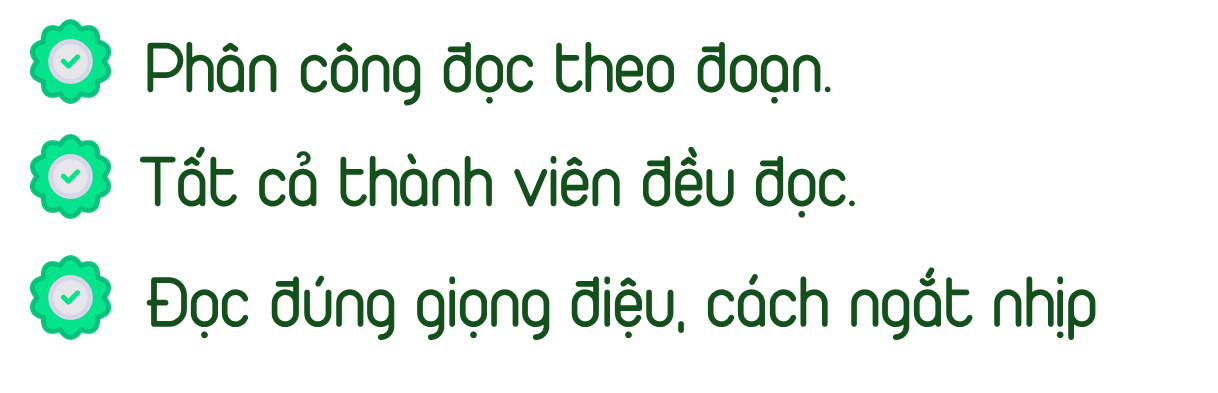 Luyện đọc trước lớp
Luyện đọc trước lớp
Tiêu chí
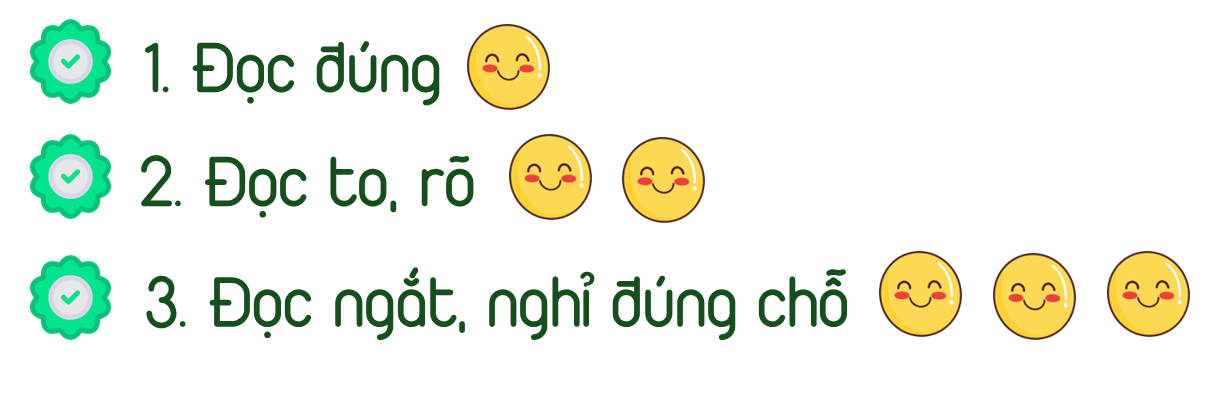 Chúc em học tốt!